Муниципальное бюджетное дошкольное образовательное учреждение детский сад «Зернышко»
Краткая презентация  рабочей образовательной программы инструктора по Физической культурех. Крюково
Образовательная программа разработана на основе
Федерального государственного образовательного стандарта дошкольного образования (ФГОС ДО) (Приказ МОиН РФ №1155от 17 октября 2013г) и с учётом примерной программы дошкольного образования «От рождения до школы» под редакцией Н.Е. Вераксы, Т. С. Комаровой. М.А. Васильевой.
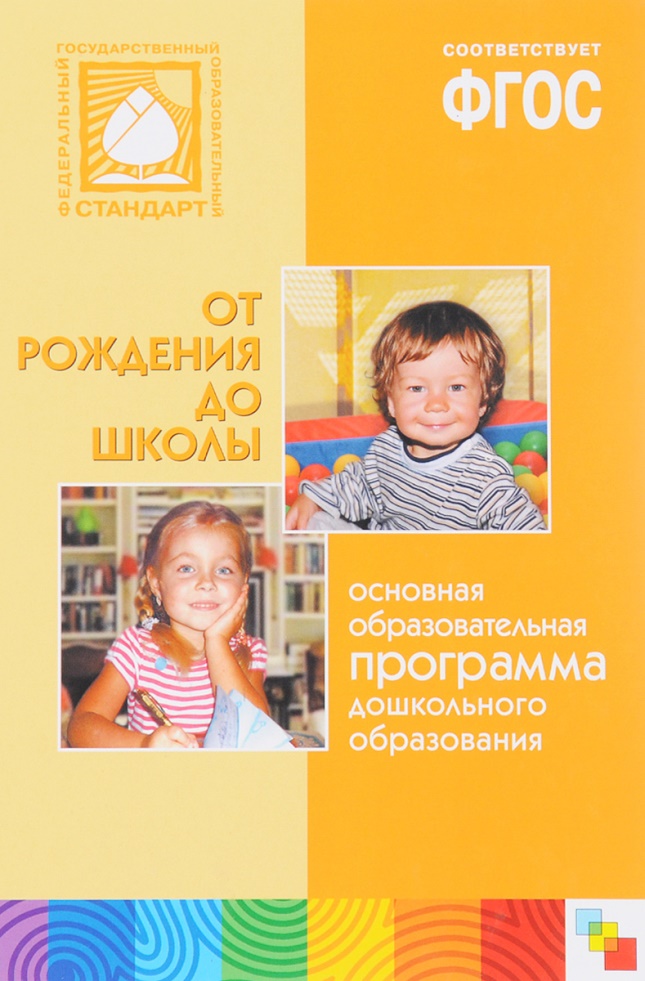 Цель программы:
Создать условия для потребности детей в двигательной активности, сформировать основы здорового образа жизни, направленные на укрепление здоровья
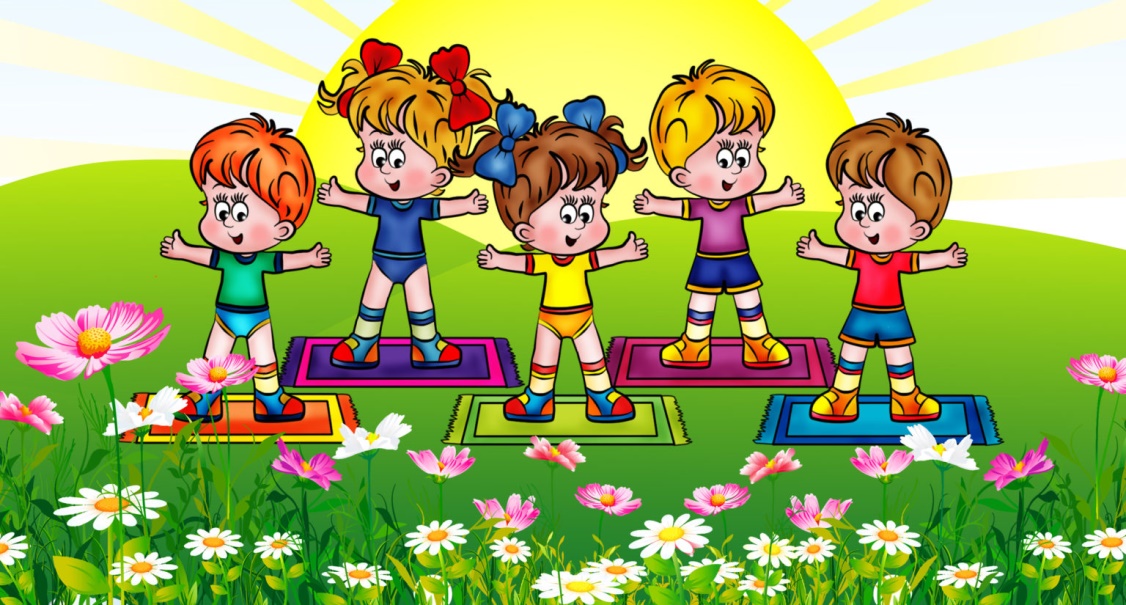 Задачи программы:
Охрана и укрепление здоровья детей.
Формирование у детей жизненно необходимых двигательных навыков в соответствии с индивидуальными способностями.
Создание условий для реализации двигательной активности
Воспитание потребностей в здоровом образе жизни
Обеспечение физического и психического благополучия
Рабочая образовательная программа ДОО по физической культуре включает в себя три основных раздела:
Целевой
Содержательный
Организационный
Содержание Целевого раздела:
Целевой раздел включает в себя: пояснительную записку, цели и задачи программы. Принципы и подходы к её формированию, характеристика особенностей развития детей, развивающее оценивание качества образовательной деятельности по программе, а также планируемые результаты освоение программы. Программа содержит определенный подбор игр и физических упражнений для детей 1— 7 лет, который может быть реализован в разных формах и видах двигательной деятельности в детском саду и дома. Результаты освоения образовательной программы представлены в виде целевых ориентиров дошкольного образования, которые представляют собой социально нормативные возрастные характеристики возможных достижений ребенка на этапе завершения уровня дошкольного образования.
Целевые ориентиры образования в раннем возрасте:
Ребенок интересуется окружающими предметами и активно действует с ними; эмоционально вовлечен в действия с игрушками и другими предметами, стремится проявлять настойчивость в достижении результата своих действий;
у ребенка развита крупная моторика, он стремится осваивать различные виды движения (бег, лазанье, перешагивание и пр.).
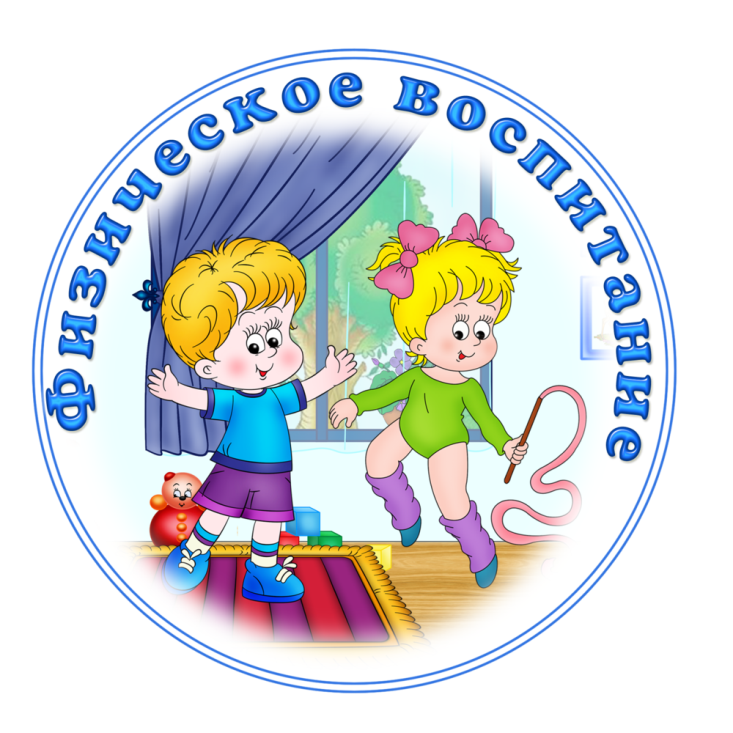 Целевые ориентиры на этапе завершения дошкольного образования:
Ребенок обладает развитым воображением, которое реализуется в разных видах деятельности, и прежде всего в игре; ребенок владеет разными формами и видами игры, различает условную и реальную ситуации, умеет подчиняться разным правилам и социальным нормам;
у ребенка развита крупная и мелкая моторика; он подвижен, вынослив, владеет основными движениями, может контролировать свои движения и управлять ими.
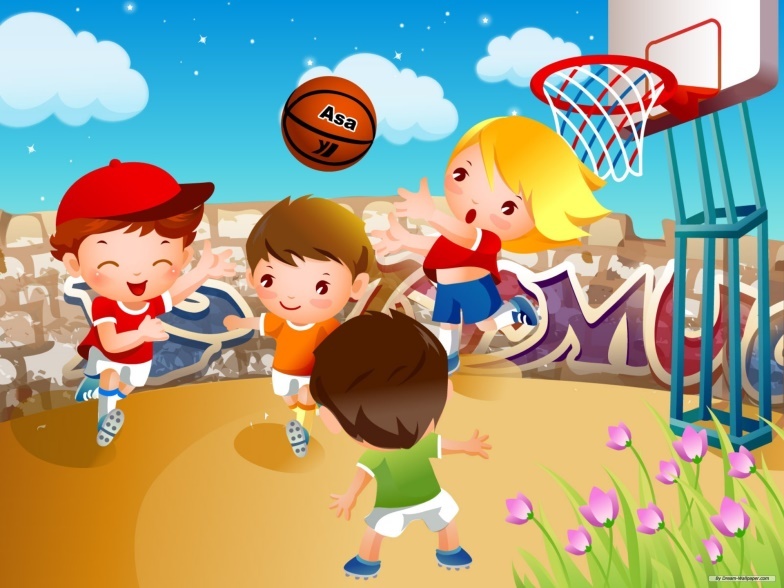 Содержательный раздел:
В содержательный раздел входит:
1. Содержание психолого-педагогической работы по освоению образовательной области «Физическое развитие».
В него входит:
Организованная образовательная деятельность
Самостоятельная деятельность детей по физическому развитию
Оздоровительно-закаливающие процедуры.

2. Содержание образовательной деятельности по физическому развитию с 1-7 лет
Физкультурно-оздоровительная работа
Физическая культура
Общеразвивающие упражнения.
Основные движения
Подвижные игры
Система мониторинга достижения детьми планируемых результатов освоенияобразовательной  программы
В соответствии с образовательной программой ДОУ ежегодно проводится мониторинг достижений детьми планируемых результатов освоения программы.

Основная задача мониторинга заключается в том, чтобы определить степень освоения ребенком образовательной программы и влияние образовательного процесса, организуемого в дошкольном учреждении, на развитие дошкольника.
Он включает в себя два компонента: 1)мониторинг образовательного процесса. 2)мониторинг детского развития.
Мониторинг образовательного процесса осуществляется через отслеживание результатов освоения образовательной программы, а мониторинг детского развития проводится на основе оценки развития интегративных качеств ребенка.
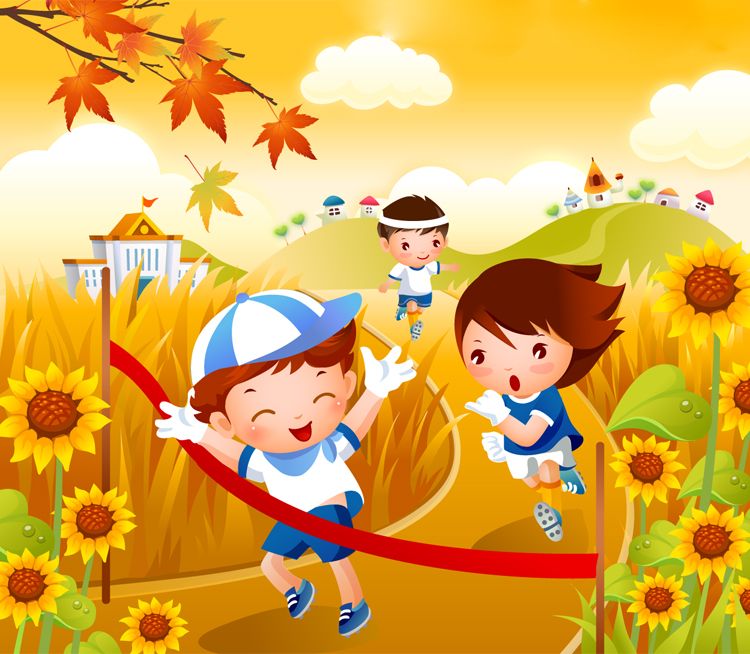 Направление взаимодействия с семьями воспитанников
Взаимопознание и взаимоинформирование:
(беседы, консультации, буклеты, памятки, папки-передвижники. Анкетирование, посещение семей на дому, сбор сведений  о семье, проведение дней открытых дверей, информирование через сайт ДОУ)

Непрерывное образование воспитывающих взрослых:
(родительские собрание , семинары –практикумы, тренинги, мастер-классы, круглые столы)
Совместная деятельность педагогов, родителей, детей.
(участие в проектной деятельности, праздники, фестивали, совместные походы и экскурсии, выставки, совместное участие в конкурсах.)
Организационный раздел:
Организационный раздел включает в себя:

- описание условий реализации программы;
- режим работы учреждения и режим дня;
-особенности традиционных событий, праздников, мероприятий.
Контактная информация :
Юридический и почтовый адрес основного здания: 346950 Ростовская область Куйбышевскии район х. Крюково ул. Октябрьская, 34
Телефоны: 8 (986348) 39-1-45.
E-mail: zerno4444@yandex.ru
Информационный сайт ДОУ:
http://zernishko.kuib-obr.ru